МАДОУ №6 г.Шимановск
«Внедрение в практику работы 
ДОУ ФОП ДО»
Подготовила: Антонова Е.Ю.
Сентябрь, 2023 год.
Дошкольному образованию в нашей стране больше ста лет.
«Программа воспитания и обучения в детском саду» 
1985 года.
«Типовая программа»
принята в 1984 году.
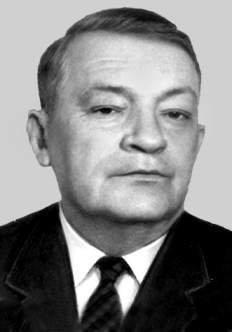 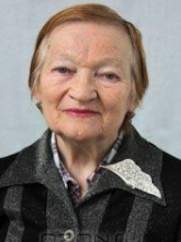 Запорожец Александр 
Владимирович
Васильева Маргарита 
Александровна
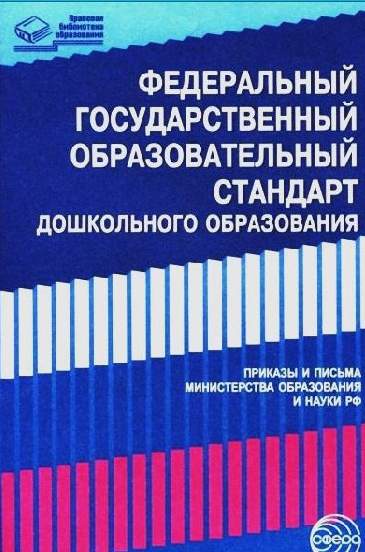 Федеральный 
государственный 
образовательный 
стандарт дошкольного образования (ФГОС ДО),

утвержден приказом 
Минобрнауки России от 
17 октября 2013 года 
№ 1155.
На данный момент в Навигаторе образовательных программ дошкольного образования — 21 наименование.
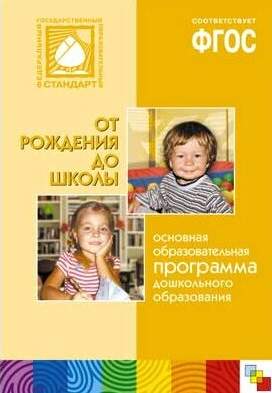 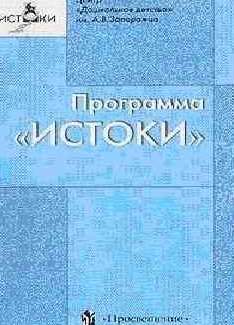 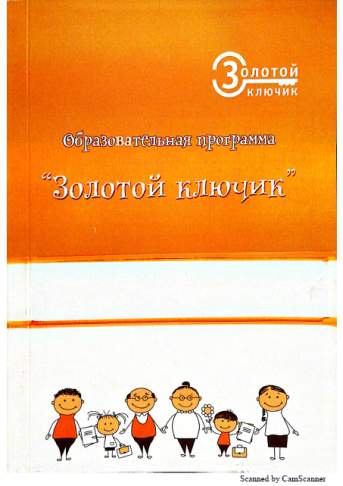 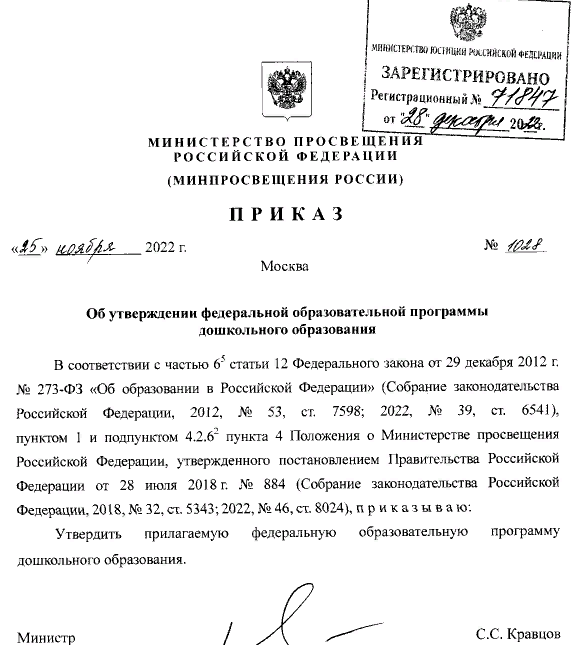 Программа определяет базовый объем, содержание, планируемые результаты дошкольного образования. Разработана в соответствии с ФОП ДО

Программа ДОУ должна соответствовать ФОП ДО с 1 сентября 2023 года.
(п. 4 ст. 3 Федерального закона от 24.09.2022 № 371-ФЗ).
Обязательную часть образовательной программы необходимо оформить в виде ссылки на Федеральную программу.
Структура ФОП ДО
Целевой
Содержательный
Организационный
Структура ФОП ДО
Структура ФОП ДО
Структура ФОП ДО
Цель новой ФОП ДО

разностороннее развитие в период дошкольного детства с учетом возрастных и индивидуальных особенностей на основе духовно-нравственных ценностей российского народа (жизнь, достоинство, права и свободы человека, патриотизм, гражданственность, служение Отечеству, и ответственность за его судьбу, высокие нравственные идеалы, крепкая семья, созидательный труд, приоритет духовного над материальным, гуманизм, милосердие, справедливость, коллективизм, взаимопомощь и взаимоуважение, историческая память и преемственность поколений, единство народов России), исторических и национально-культурных традиций.
Задачи ФОП ДО (новое):

Обеспечить единые для России содержание дошкольного образования планируемые
результаты освоения образовательной программы;
Приобщать детей в соответствии с возрастными особенностями к базовым ценностям
российского народа, создание условий для формирования ценностного отношения к окружающему миру, становления опыта действий и поступков на основе осмысления ценностей;
Выстраивать, структурировать содержание образовательной деятельности на основе учета
возрастных и индивидуальных особенностей развития детей;
Создать условия для равного доступа к образованию для всех детей дошкольного возраста
с учетом разнообразия образовательных потребностей и индивидуальных возможностей;
Обеспечить охрану и укрепление физического и психического здоровья детей, в том числе их
эмоционального благополучия;
Обеспечить развитие физических, личностных, нравственных качеств и основ патриотизма,
интеллектуальных и художественно-творческих способностей ребенка, его инициативности, самостоятельности и ответственности;
Обеспечить психолого-педагогическую поддержку семье и повышение компетентности
родителей в вопросах воспитания, обучения и развития, охраны и укрепления здоровья детей, обеспечения их безопасности;
Обеспечить достижение детьми на этапе завершения ДО уровня развития, необходимого
и достаточного для успешного освоения ими образовательных программ начального общего образования.
Образовательная область «Социально-коммуникативное развитие» направлена на:
усвоение и присвоение норм, правил поведения и морально нравственных
ценностей, принятых в российском обществе;
развитие общения ребенка со взрослыми и сверстниками, формирование
готовности к совместной деятельности и сотрудничеству;
формирование у ребенка основ гражданственности и патриотизма, уважительного
отношения и чувства принадлежности к своей семье, сообществу детей и взрослых в Организации, региону проживания и стране в целом;
развитие эмоциональной отзывчивости и сопереживания, социального и
эмоционального интеллекта, воспитание гуманных чувств и отношений;
развитие самостоятельности и инициативности, планирования и регуляции
ребенком собственных действий;
формирование позитивных установок к различным видам труда и творчества;
формирование основ социальной навигации и безопасного поведения в быту и
природе, социуме и медиапространстве (цифровой среде).
Образовательная область «Познавательное развитие» направлена на:
развитие любознательности, интереса и мотивации к познавательной деятельности;
освоение сенсорных эталонов и перцептивных (обследовательских) действий, развитие поисковых исследовательских умений, мыслительных операций, воображения и способности к творческому преобразованию объектов познания, становление сознания;
формирование целостной картины мира, представлений об объектах окружающего мира, их свойствах и отношениях;
формирование основ экологической культуры, знаний об особенностях и многообразии природы Родного края и различных континентов, о взаимосвязях внутри природных сообществ и роли человека в природе, правилах поведения в природной среде, воспитание гуманного отношения к природе;
формирование представлений о себе и ближайшем социальном окружении, культурно-исторических событиях, традициях и социокультурных ценностях малой родины и Отечества, многообразии стран и народов мира;
формирование представлений о количестве, числе, счете, величине, геометрических фигурах, пространстве, времени, математических зависимостях и отношениях этих категорий, овладение логико-математическими способами их познания;
формирование представлений о цифровых средствах познания окружающего мира, способах их безопасного использования.
Образовательная область «Речевое развитие» включает:
владение речью как средством коммуникации, познания и самовыражения;
формирование правильного звукопроизношения;
развитие звуковой и интонационной культуры речи;
развитие фонематического слуха; обогащение активного и пассивного словарного запаса;
развитие грамматически правильной и связной речи (диалогической и монологической);
ознакомление с литературными произведениями различных жанров (фольклор, художественная и познавательная литература), формирование их осмысленного восприятия;
развитие речевого творчества;
формирование предпосылок к обучению грамоте.
Образовательная область «Художественно-эстетическое развитие» предполагает:
развитие предпосылок ценностно-смыслового восприятия и понимания мира природы и произведений искусства (словесного, музыкального, изобразительного);
становление эстетического и эмоционально-нравственного отношения к окружающему миру, воспитание эстетического вкуса;
формирование элементарных представлений о видах искусства (музыка, живопись, театр, народное искусство и другое);
формирование художественных умений и навыков в разных видах деятельности (рисовании, лепке, аппликации, художественном конструировании, пении, игре на детских музыкальных инструментах, музыкально-ритмических движениях, словесном творчестве и другое);
освоение разнообразных средств художественной выразительности в различных видах искусства;
реализацию художественно-творческих способностей ребенка в повседневной жизни и различных видах досуговой деятельности (праздники, развлечения и другое);
развитие и поддержку самостоятельной творческой деятельности детей (изобразительной, конструктивной, музыкальной, художественно-речевой, театрализованной и другое).
Образовательная область «Физическое развитие» предусматривает:
развитие психофизических качеств (быстрота, сила, ловкость, выносливость, гибкость), координационных способностей, крупных групп мышц и мелкой моторики;
формирование опорно-двигательного аппарата, развитие равновесия, глазомера, ориентировки в пространстве;
овладение основными движениями (метание, ползание, лазанье, ходьба, бег, прыжки);
приобретение ребенком двигательного опыта в различных видах деятельности детей,
обучение общеразвивающим упражнениям, музыкально-ритмическим движениям, подвижным играм, спортивным упражнениям и элементам спортивных игр (баскетбол, футбол, хоккей, бадминтон, настольный теннис, городки, кегли и другое);
воспитание нравственно-волевых качеств (воля, смелость, выдержка и другое);
воспитание интереса к различным видам спорта и чувства гордости за выдающиеся достижения российских спортсменов;
приобщение к здоровому образу жизни и активному отдыху, формирование представлений о здоровье, способах его сохранения и укрепления, правилах безопасного поведения в разных видах двигательной деятельности, воспитание бережного отношения к своему здоровью и здоровью окружающих.
Содержательный раздел. Федеральная рабочая программа воспитания в ФОП ДО
Дублирование текста Примерной программы воспитания, которую разработал Институт изучения детства, семьи и воспитания РАО (примерная рабочая программа воспитания от 01.07.2021 № 2/21).  

    По своей структуре она состоит из 4 частей:
 пояснительной записки, где представлены основные сведения о программе и разъясняются термины и понятия; 
целевого раздела, в котором изложены цели и задачи реализации программы, требования к планируемым результатам освоения рабочей программы воспитания;
содержательного, где представлено содержание воспитательной работы, особенности ее реализации;
организационного - в нем представлены требования к условиям реализации программы воспитания: кадровым, нормативно-методическим, финансовым и другим ресурсам.
Направления воспитания и базовые ценности
Содержательный раздел – было ранее: 

Направления воспитания 
Патриотическое
Социальное
Познавательное
Физическое и 
оздоровительное
Трудовое
Этико-эстетическое
ФОП ДО

Направления воспитания (вступят в силу с 01.09.2023)
Патриотическое
Социальное
Познавательное
Физическое и 
оздоровительное
Трудовое
Эстетическое
Духовно-нравственное
Содержательный раздел. Программа коррекционно-развивающей работы
В программу коррекционно-развивающей работы входит: 
  план диагностических и коррекционно-развивающих мероприятий; 
  рабочие программы коррекционно-развивающей работы с детьми с разными образовательными потребностями. 
Содержание коррекционной работы представлено по нескольким направлениям:
   диагностическое,
   коррекционно-развивающее,  
   консультативное, 
   информационно-просветительское.